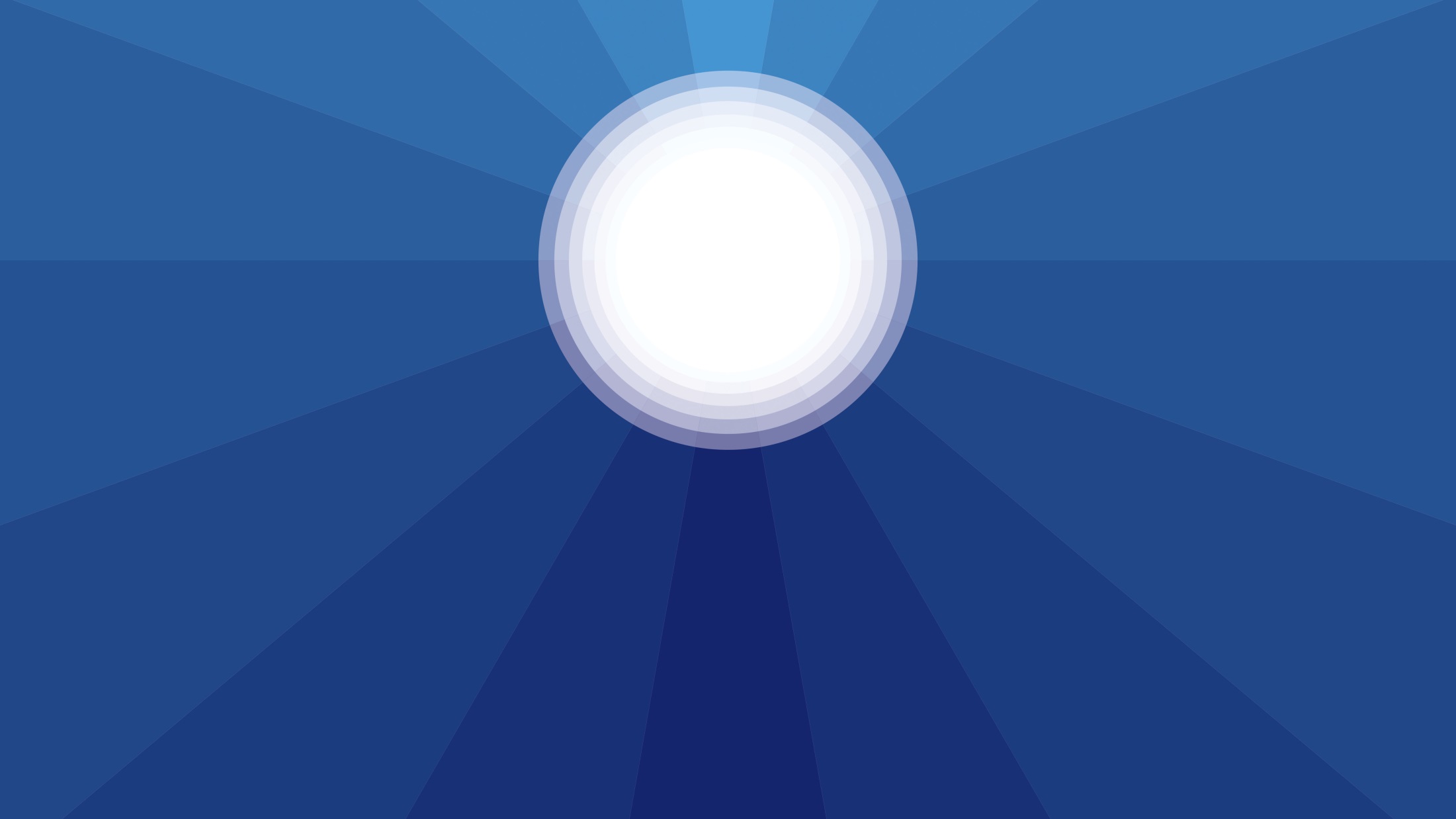 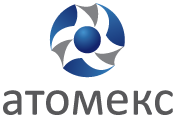 2017
IX Международный форум поставщиков атомной отрасли
14-16 ноября 
Москва, Комплекс  Гостиный двор

www.atomeks.ru
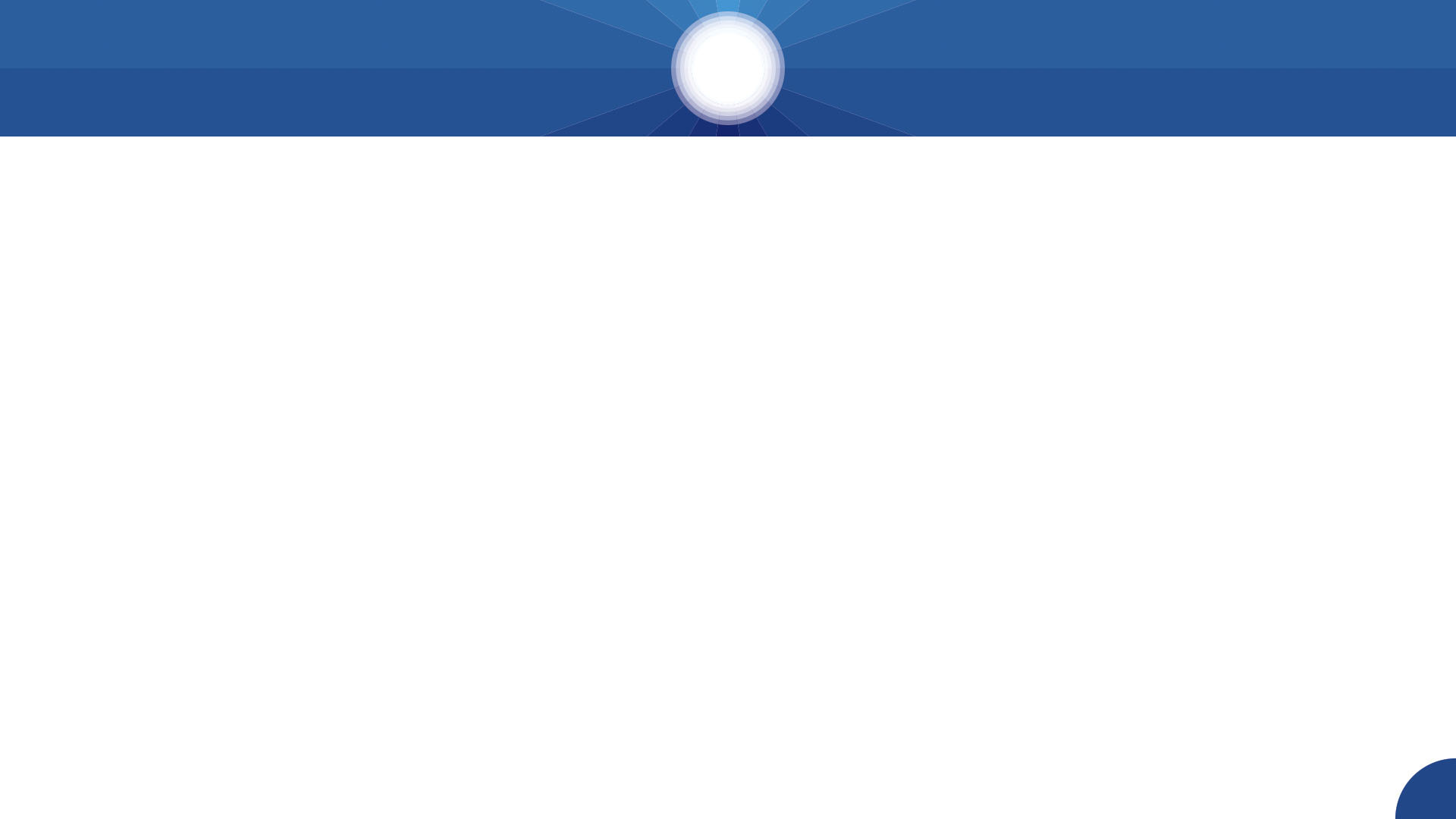 IX Международный форум 
поставщиков атомной отрасли
Общая информация о форуме
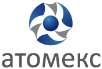 2017
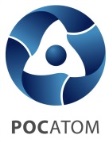 Международный форум Атомекс – уникальная бизнес-площадка, предоставляющая возможность прямого диалога поставщиков и заказчиков атомной отрасли. 

Основные цели Форума: 
привлечение новых поставщиков
повышение грамотности поставщиков в вопросах закупок атомной отрасли
формирование межотраслевых партнерств

Формат Форума включает в себя выставку, конференцию, презентационные сессии поставщиков, мастер-классы, индивидуальные деловые встречи в формате B2B с участием поставщиков и заказчиков атомной отрасли.
Организатор 
Форума
Ключевые участники 
прошлых лет
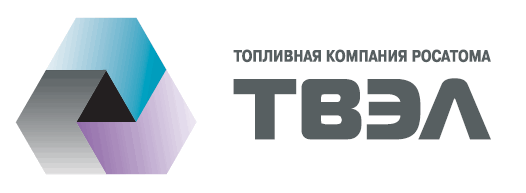 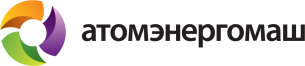 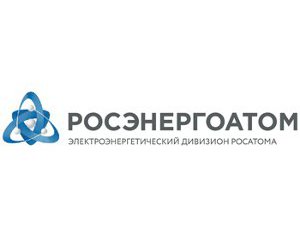 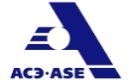 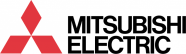 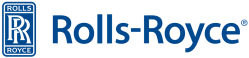 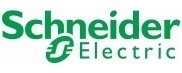 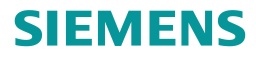 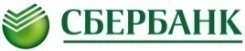 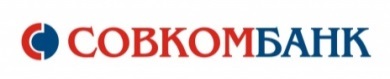 +7 (499) 922-89-95
atomeks@atomexpo.com
www.atomeks.ru
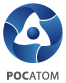 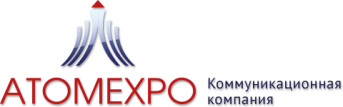 2
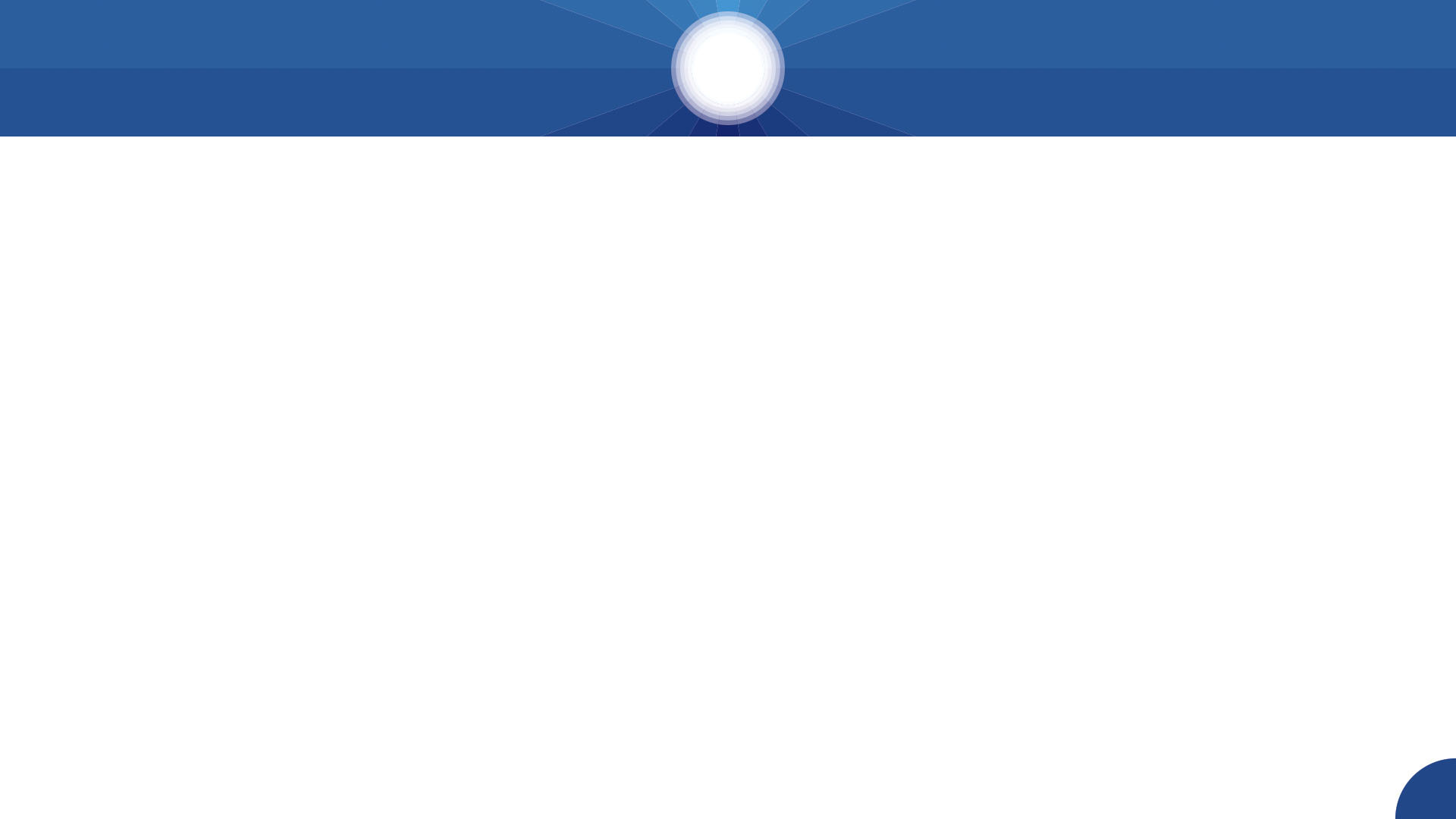 IX Международный форум 
поставщиков атомной отрасли
Площадка форума Атомекс 2017
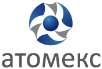 2017
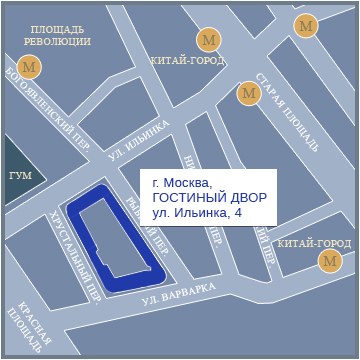 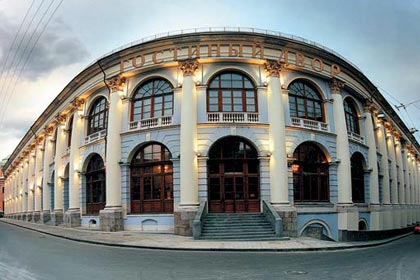 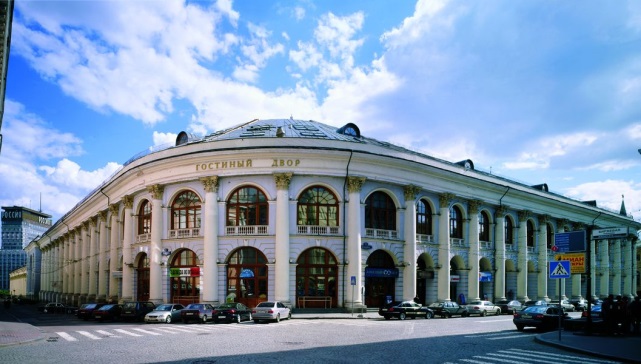 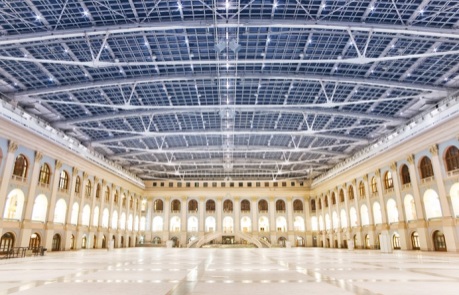 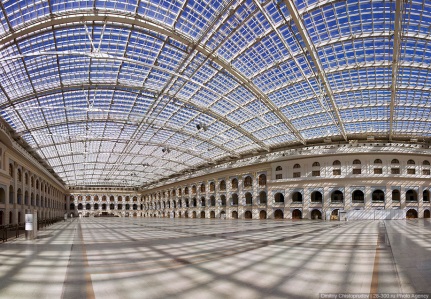 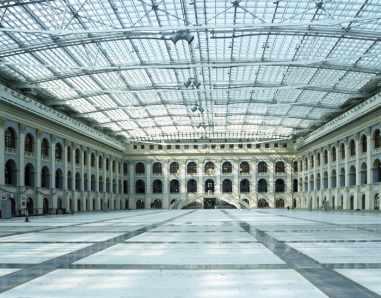 +7 (499) 922-89-95
atomeks@atomexpo.com
www.atomeks.ru
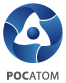 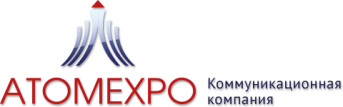 3
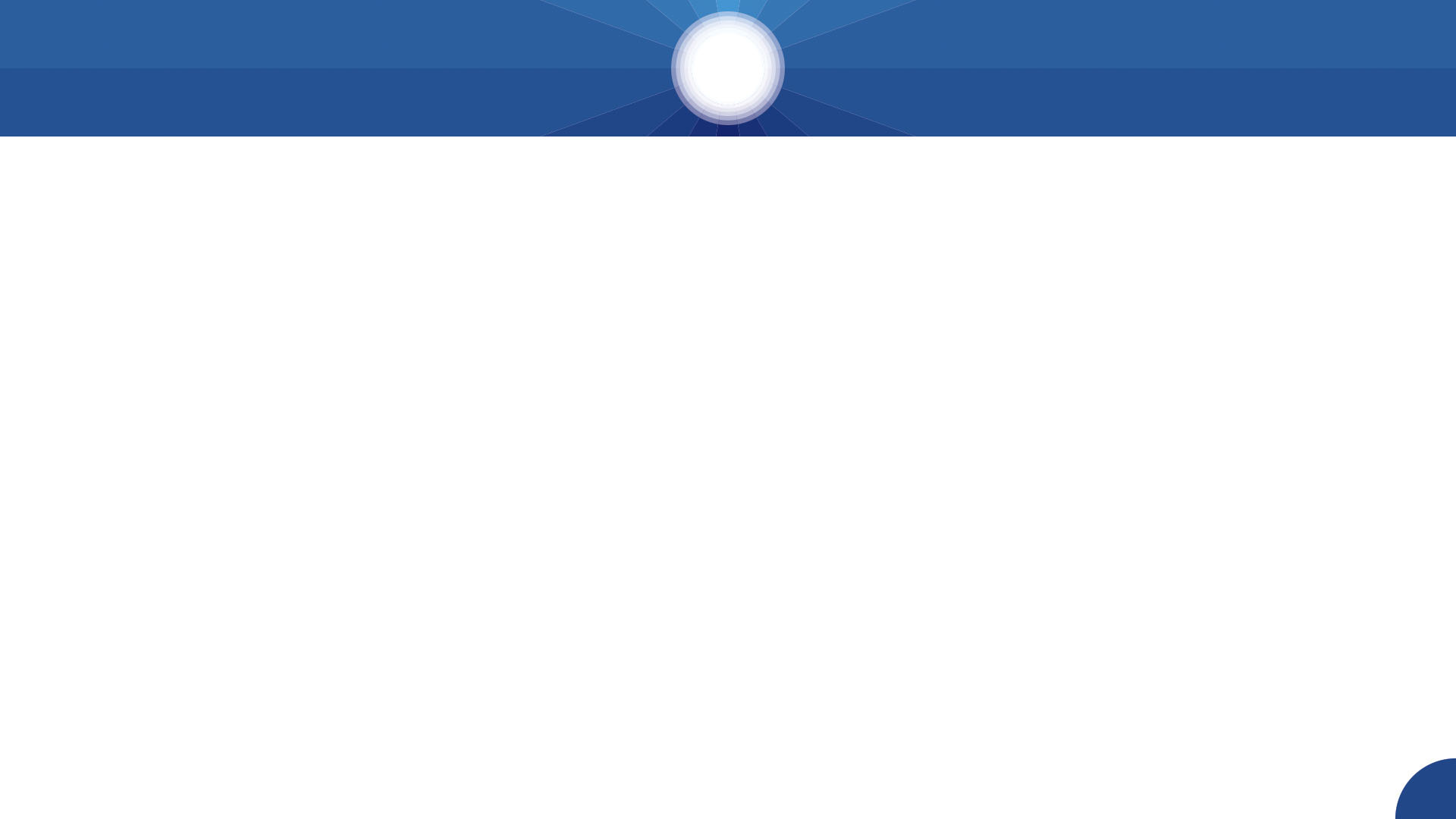 IX Международный форум 
поставщиков атомной отрасли
Атомная отрасль сегодня
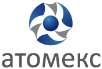 2017
Полная прозрачность и открытость системы закупок
1 место в мире по количеству 
одновременно
сооружаемых АЭС
Конкурентные закупки 
на сумму 740 млрд. 
рублей в 2017 году
Атомная отрасль России
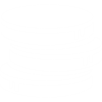 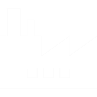 Развитие новых 
проектов генерации 
энергии, включая 
ветроэнергетику
Свыше 
350 предприятий 
и организаций
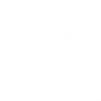 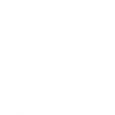 Потребность в
расширении пула
поставщиков
Потребность в закупке высокотехнологичного оборудования и инновационных технологий
+7 (499) 922-89-95
atomeks@atomexpo.com
www.atomeks.ru
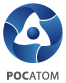 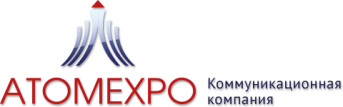 4
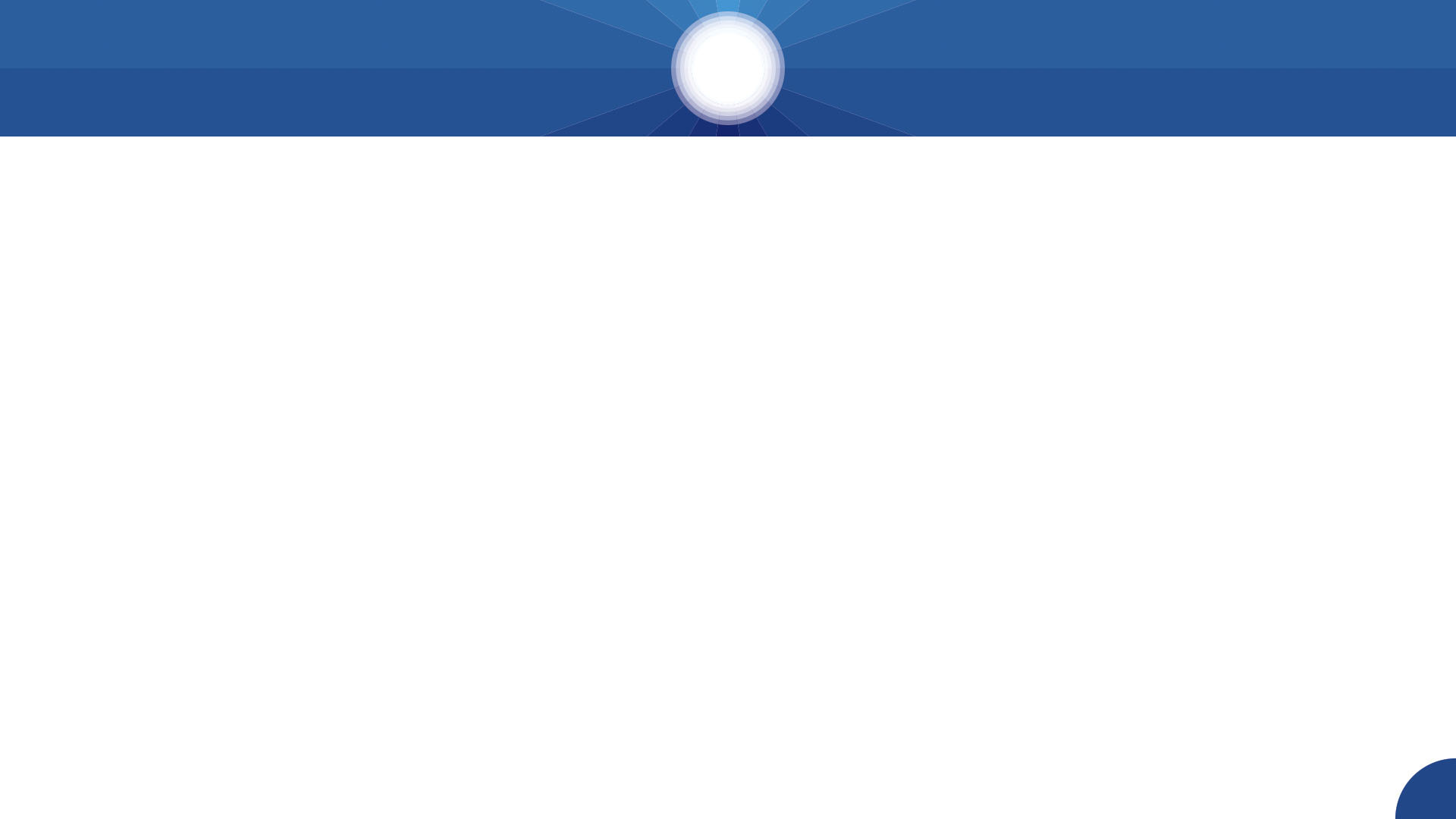 IX Международный форум 
поставщиков атомной отрасли
Итоги форума «Атомекс 2016»
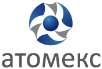 2017
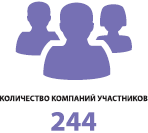 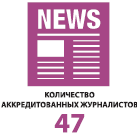 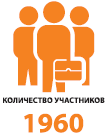 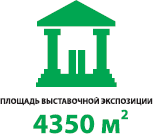 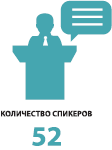 Количество аккредитованных журналистов
Количество участников
Площадь выставочной экспозиции (кв.м)
Количество компаний- участников
Количество спикеров
244
47
1960
2200
52
Страны-участницы форума «Атомекс 2016»:
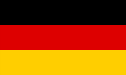 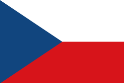 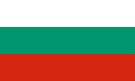 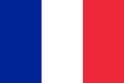 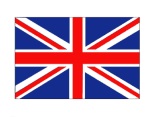 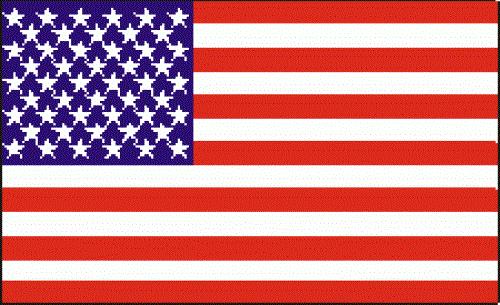 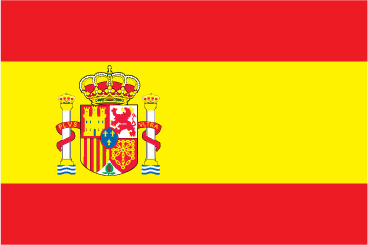 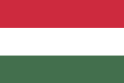 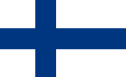 Болгария
Чехия
Великобритания
Германия
Венгрия
Финляндия
Франция
Испания
США
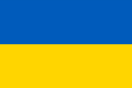 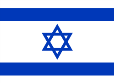 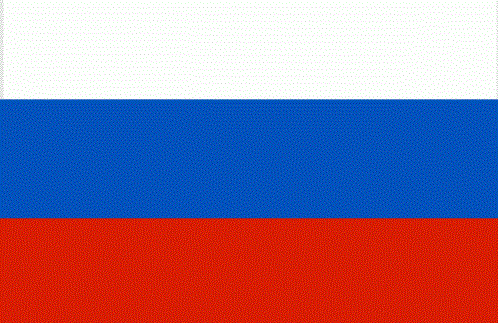 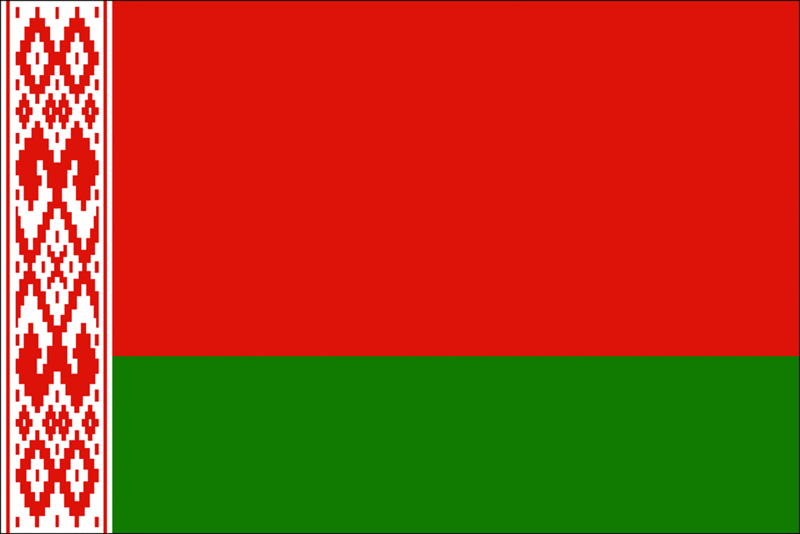 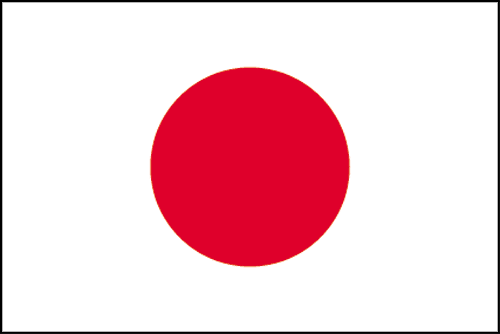 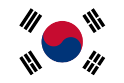 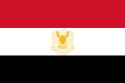 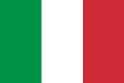 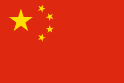 Корея
Япония
Италия
Египет
Израиль
Китай
Украина
Белоруссия
Россия
+7 (499) 922-89-95
atomeks@atomexpo.com
www.atomeks.ru
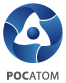 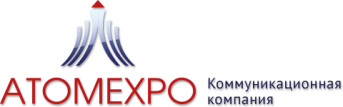 5
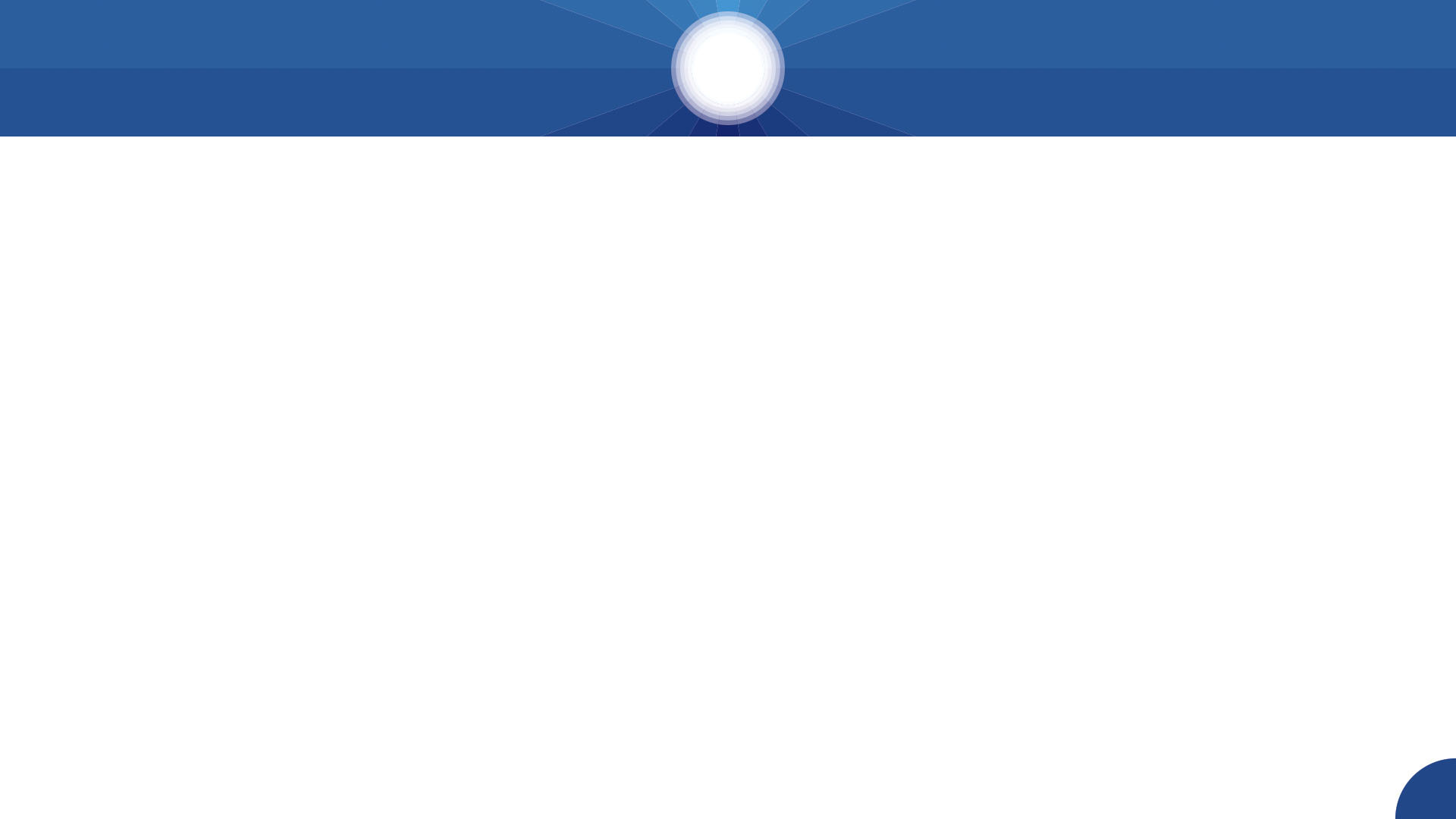 IX Международный форум 
поставщиков атомной отрасли
Планировка форума Атомекс 2017
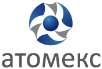 2017
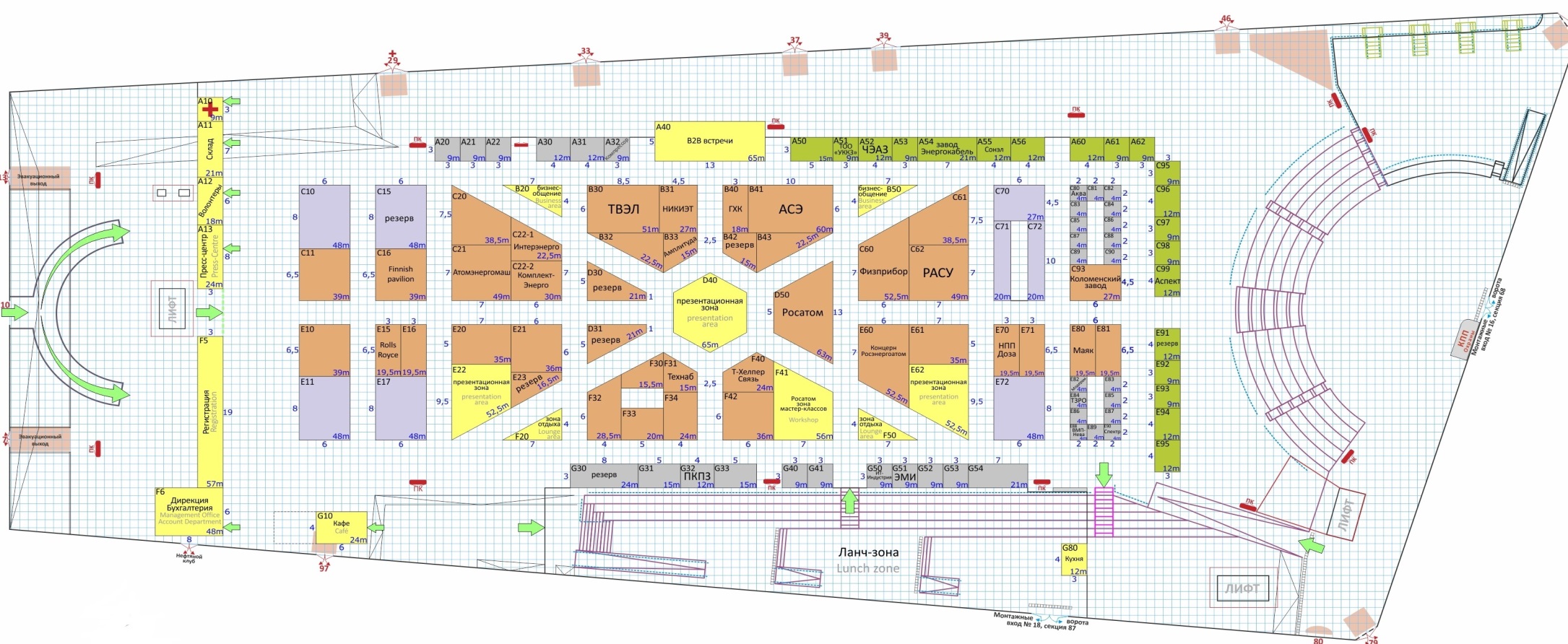 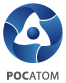 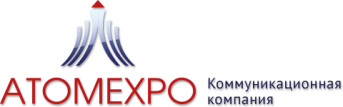 6
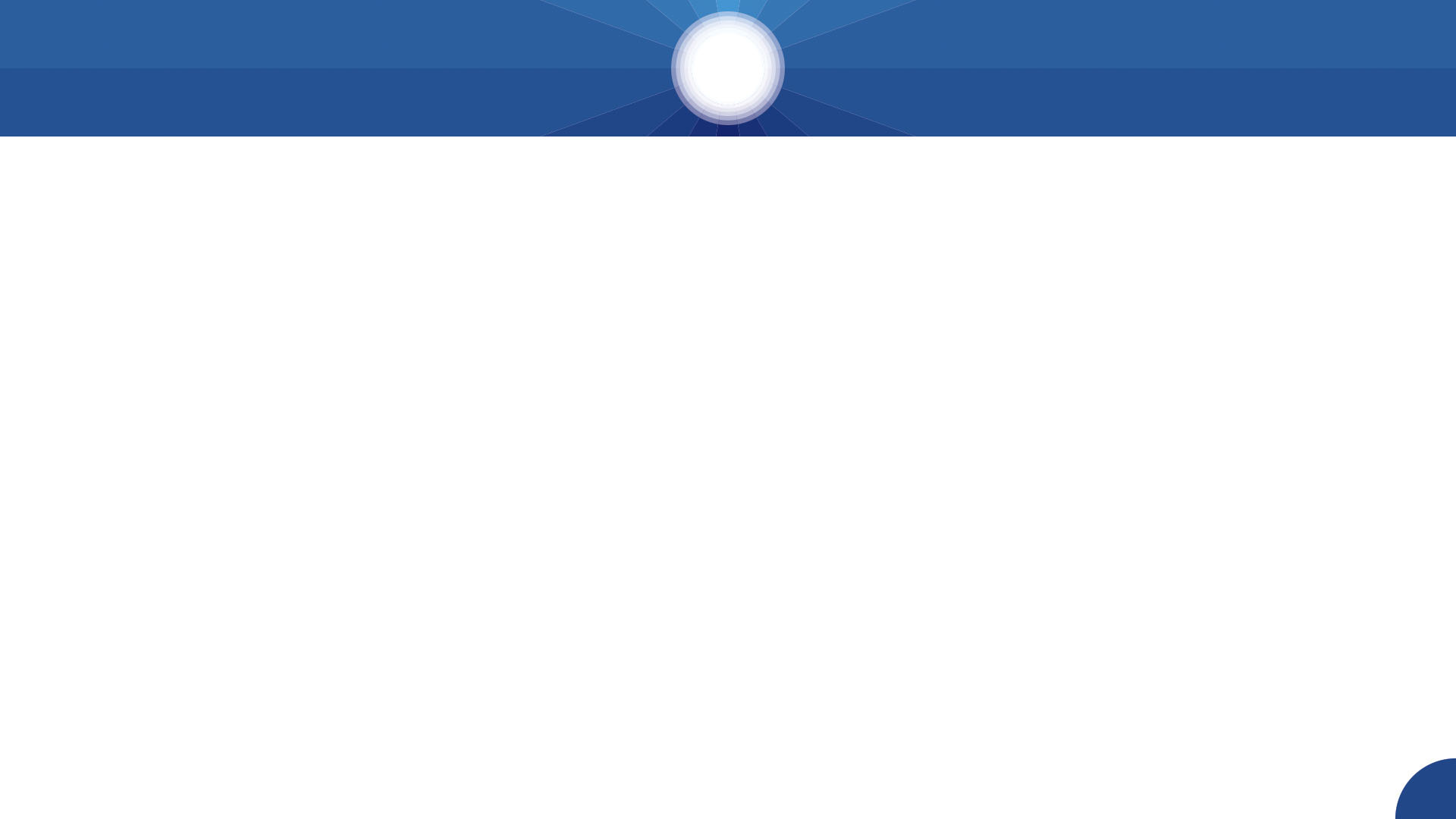 IX Международный форум 
поставщиков атомной отрасли
Тематические разделы выставки
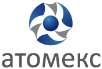 2017
Выставка «Атомекс» – это кратчайший путь к новым заказчикам через прямой диалог с ними.
На выставочной площадке форума «Атомекс» организуется экспозиция ведущих предприятий-заказчиков российской атомной отрасли, а также действующих и потенциальных компаний-поставщиков.

Участие в выставке позволит:
 продемонстрировать целевой аудитории продукцию и услуги Вашей организации
 расширить круг клиентов и заказчиков
 наладить прямые контакты на уровне лиц, принимающих решение о закупках
 провести целевые переговоры с руководителями, техническими специалистами и экспертами по закупочной деятельности предприятий-заказчиков.
выступить на презентационных сессиях поставщиков.
Датчики, оборудование и средства АСУТП
Сооружение сложных промышленных объектов
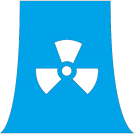 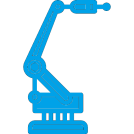 Электро-техническое оборудование
Энергетическое машиностроение
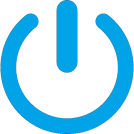 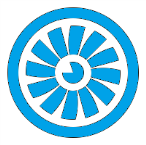 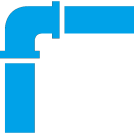 Трубопроводы, арматура, вентиляционное оборудование
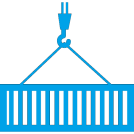 Грузо-
подъемное оборудование
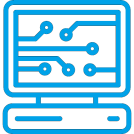 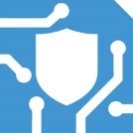 Комплексные системы безопасности
Информацион-ные технологии
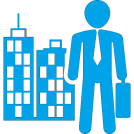 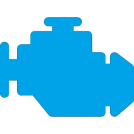 Тепло-техническое оборудование
Финансовые и консалтинговые услуги
+7 (499) 922-89-95
atomeks@atomexpo.com
www.atomeks.ru
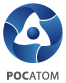 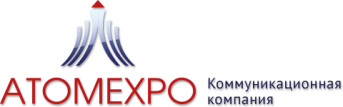 7
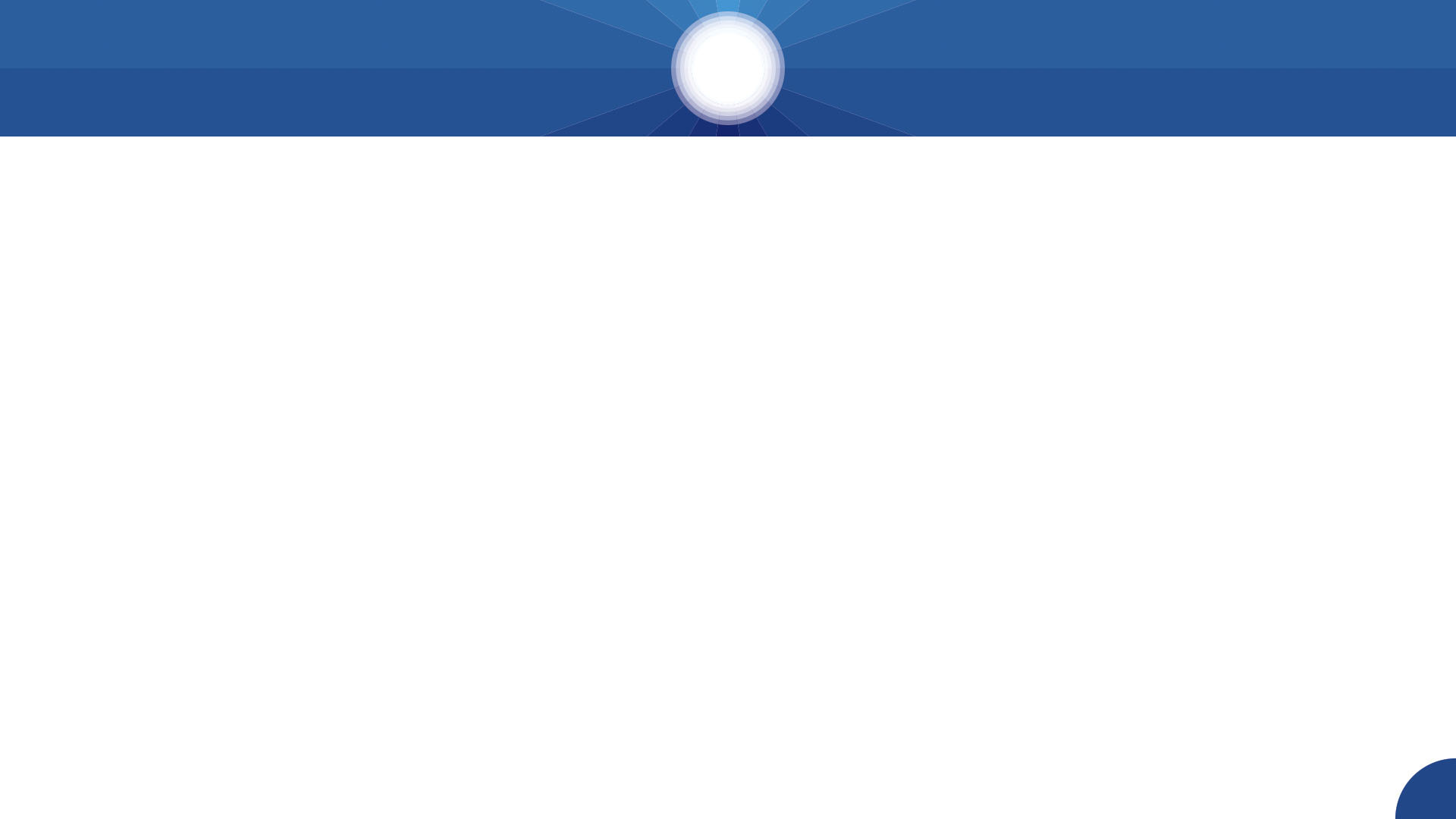 IX Международный форум 
поставщиков атомной отрасли
Тематические салоны выставки
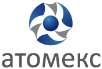 2017
Тематические салоны объединяют участников выставки по сферам деятельности и позволяют большему количеству экспонентов продемонстрировать свою продукцию и выступить в презентационных сессиях в рамках специализированных лекториев. 

К участию в работе тематических салонов допускаются:
Компании-экспоненты, заинтересованные в выступлении по одной из предложенных тематик салонов
Компании-участники коллективных экспозиций
Делегаты, выступающие в рамках деловой программы Форума

Посетители салона смогут принять участие в мероприятиях лектория, лично испытать оборудование, проверить технические характеристики, оценить качество и получить исчерпывающую информацию о компаниях-участниках салона и их деятельности.
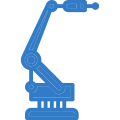 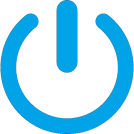 Приборы и средства автоматизации, электротехническое оборудование
Цифровое предприятие, информационные технологии и робототехника
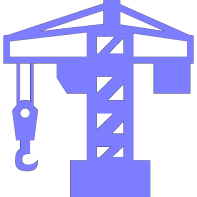 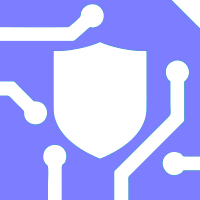 Строительство и проектирование
Комплексные системы безопасности
+7 (499) 922-89-95
atomeks@atomexpo.com
www.atomeks.ru
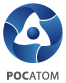 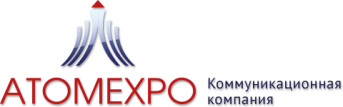 8
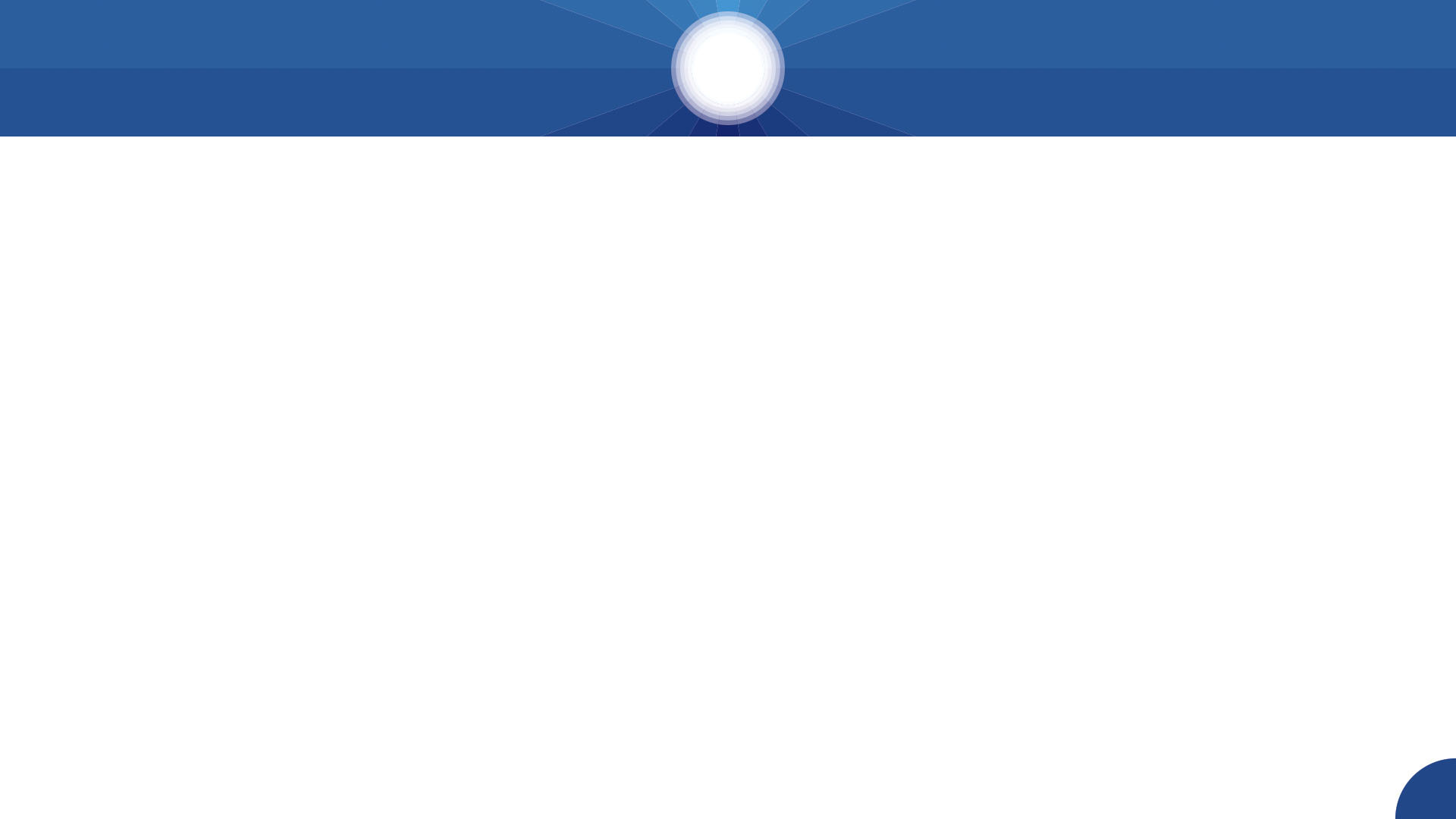 Коллективные экспозиции 
зарубежных участников Форума
IX Международный форум 
поставщиков атомной отрасли
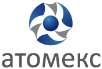 2017
К участию в Форуме активно приглашаются зарубежные компании-поставщики, заинтересованные в выходе на российский рынок, работе с ГК Росатом и формировании партнерств с компаниями-участниками выставки и конференции «Атомекс».
К участию в выставке с коллективными и индивидуальными экспозициями приглашаются компании следующих стран:
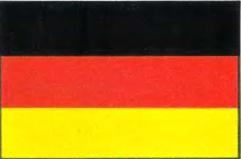 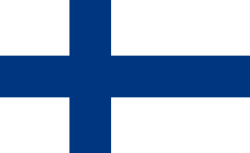 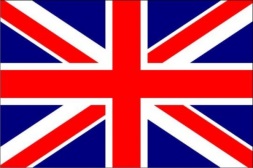 Финляндия
Великобритания
Германия
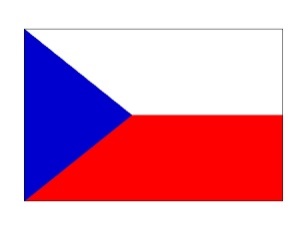 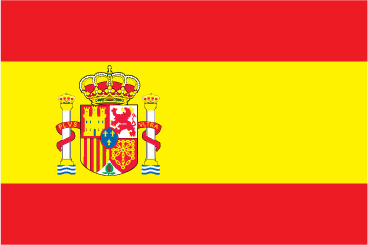 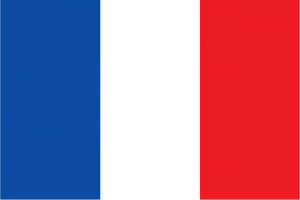 Франция
Испания
Чехия
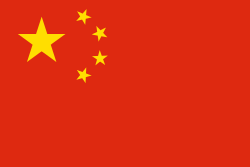 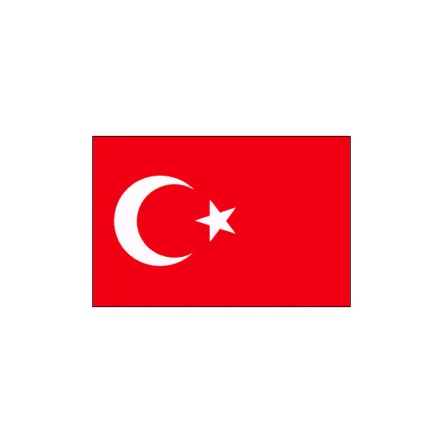 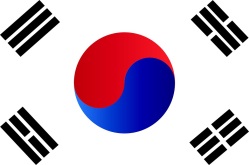 Китай
Корея
Турция
+7 (499) 922-89-95
atomeks@atomexpo.com
www.atomeks.ru
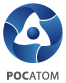 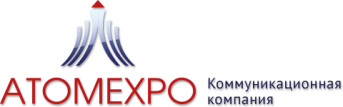 9
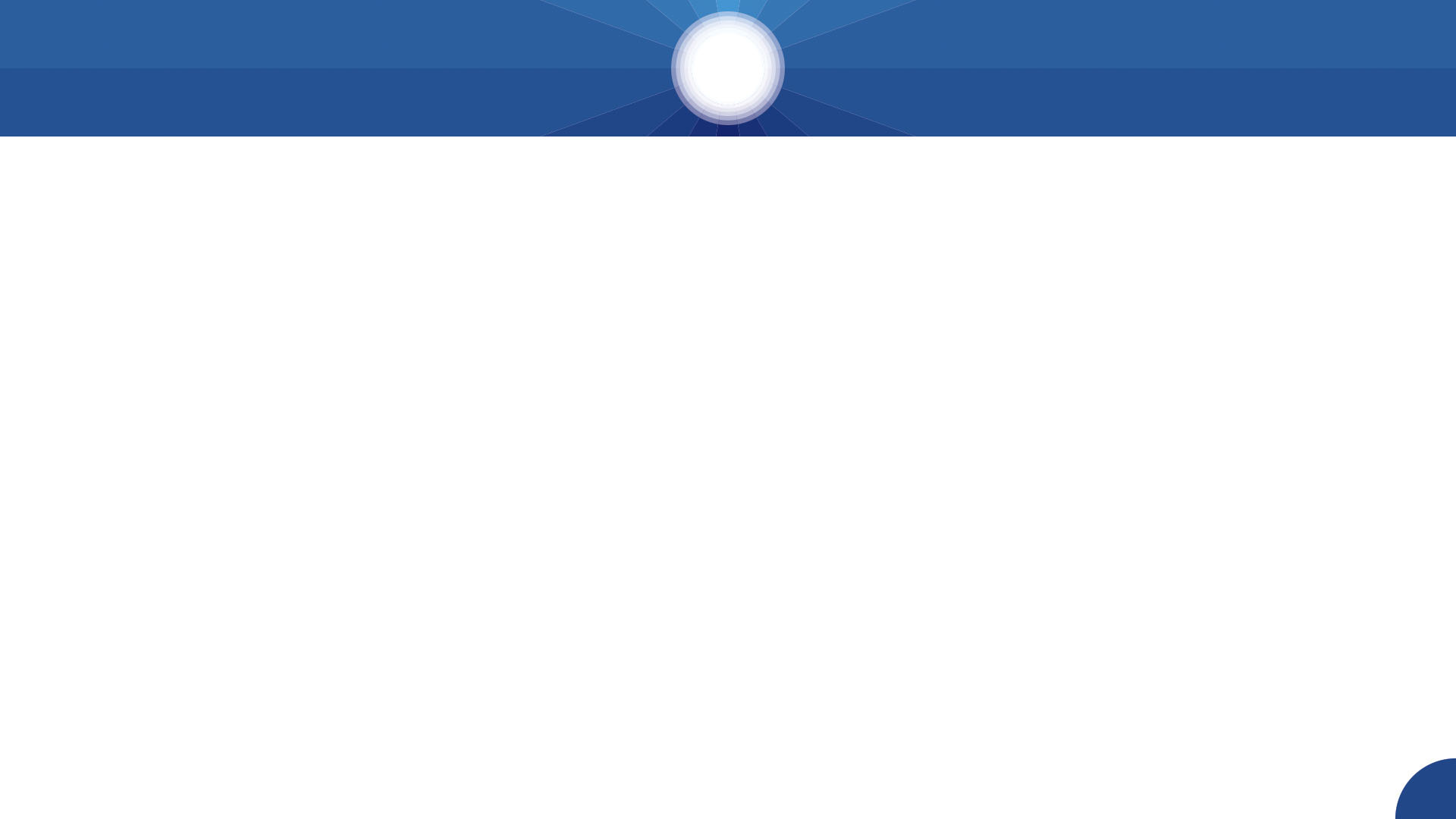 Преимущества участия в конференции
IX Международный форум 
поставщиков атомной отрасли
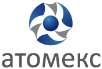 2017
Деловая программа форума «Атомекс» включает в себя панельные дискуссии, секционные заседания, обучающие семинары, мастер-классы и демонстрационные сессии в лекториях тематических салонов выставки.

Участие в конференции позволит:
 ознакомиться с программой закупок предприятий-заказчиков на 2018 год
 получить информацию о системе закупок атомной отрасли и актуальных направлениях ее развития
 установить контакты с представителями заказчиков
 изучить особенности аттестации поставщиков и требования к качеству продукции
 получить информацию о реализации проектов сооружения объектов использования атомной энергии
 оценить возможности для поставщиков при сооружении АЭС российского дизайна за рубежом
 получить сведения о финансовых инструментах поддержки поставщиков
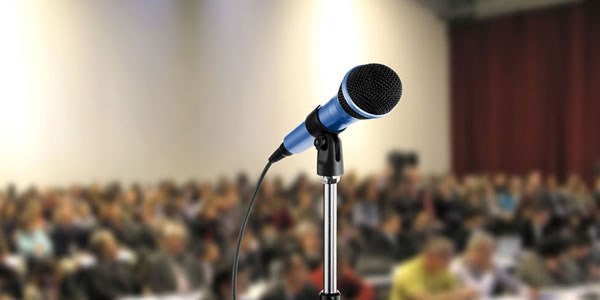 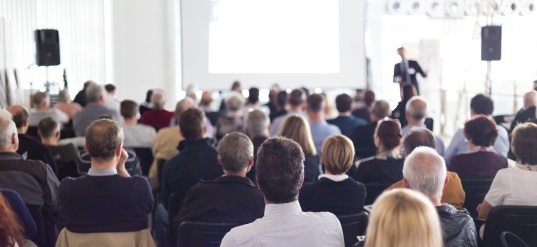 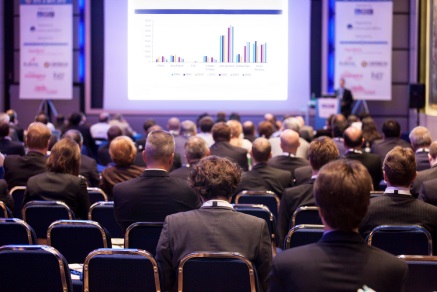 +7 (499) 922-89-95
atomeks@atomexpo.com
www.atomeks.ru
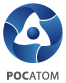 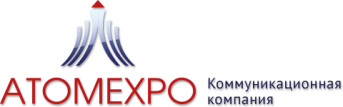 10
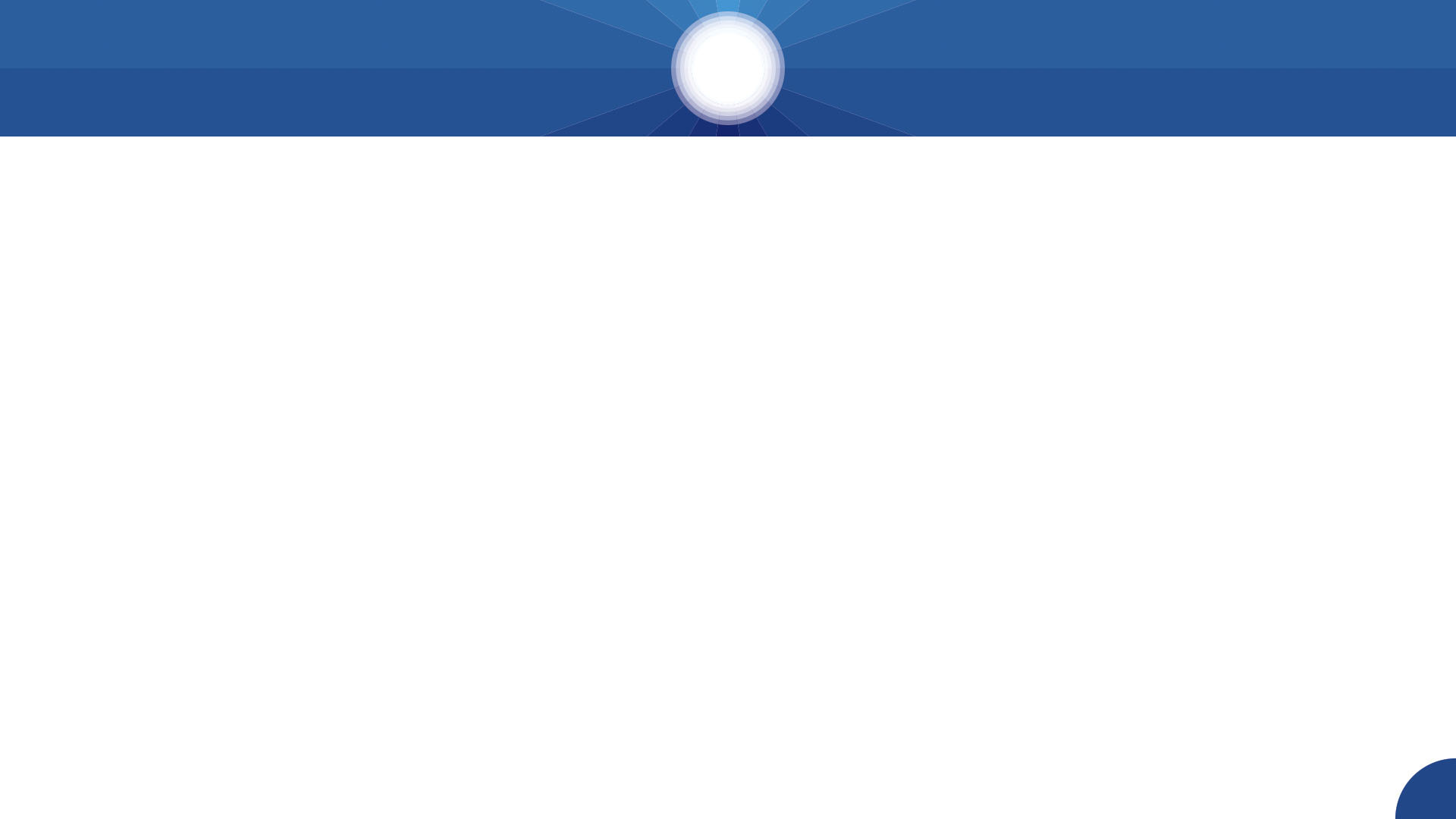 IX Международный форум 
поставщиков атомной отрасли
Система назначения деловых встреч
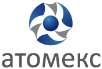 2017
Специализированная система назначения деловых встреч Contact - Contract 
предоставляет участникам Форума возможность провести целевые переговоры и индивидуальные деловые встречи в формате «В2В» с представителями ГК Росатом, руководителями предприятий-заказчиков, техническими специалистами и экспертами по закупочной деятельности. 
Регистрация в системе будет открыта с сентября 2017г. в личном кабинете участника Форума на сайте мероприятия:
www.atomeks.ru
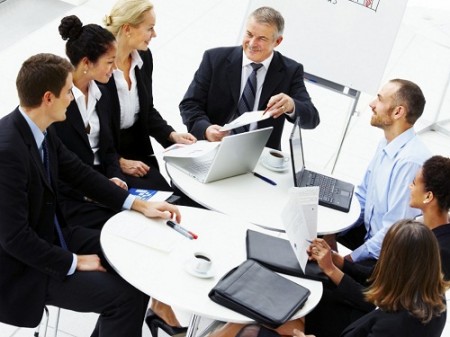 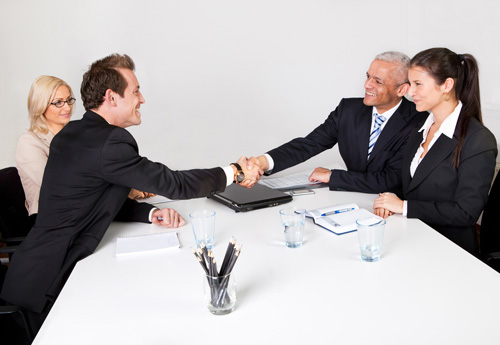 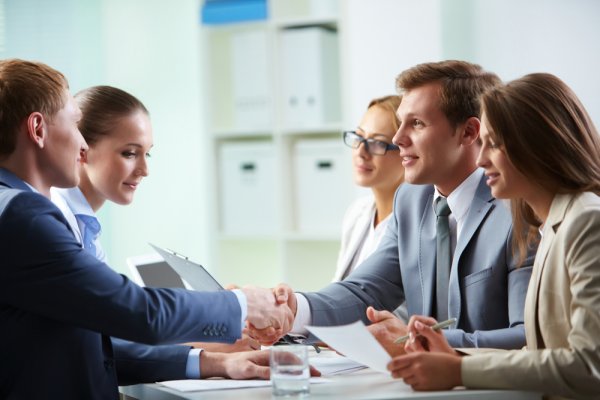 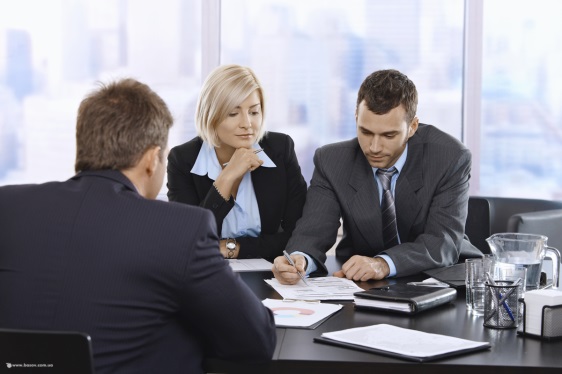 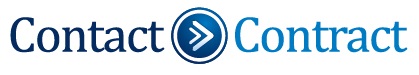 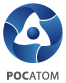 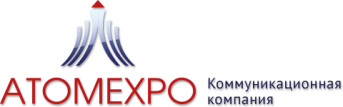 11
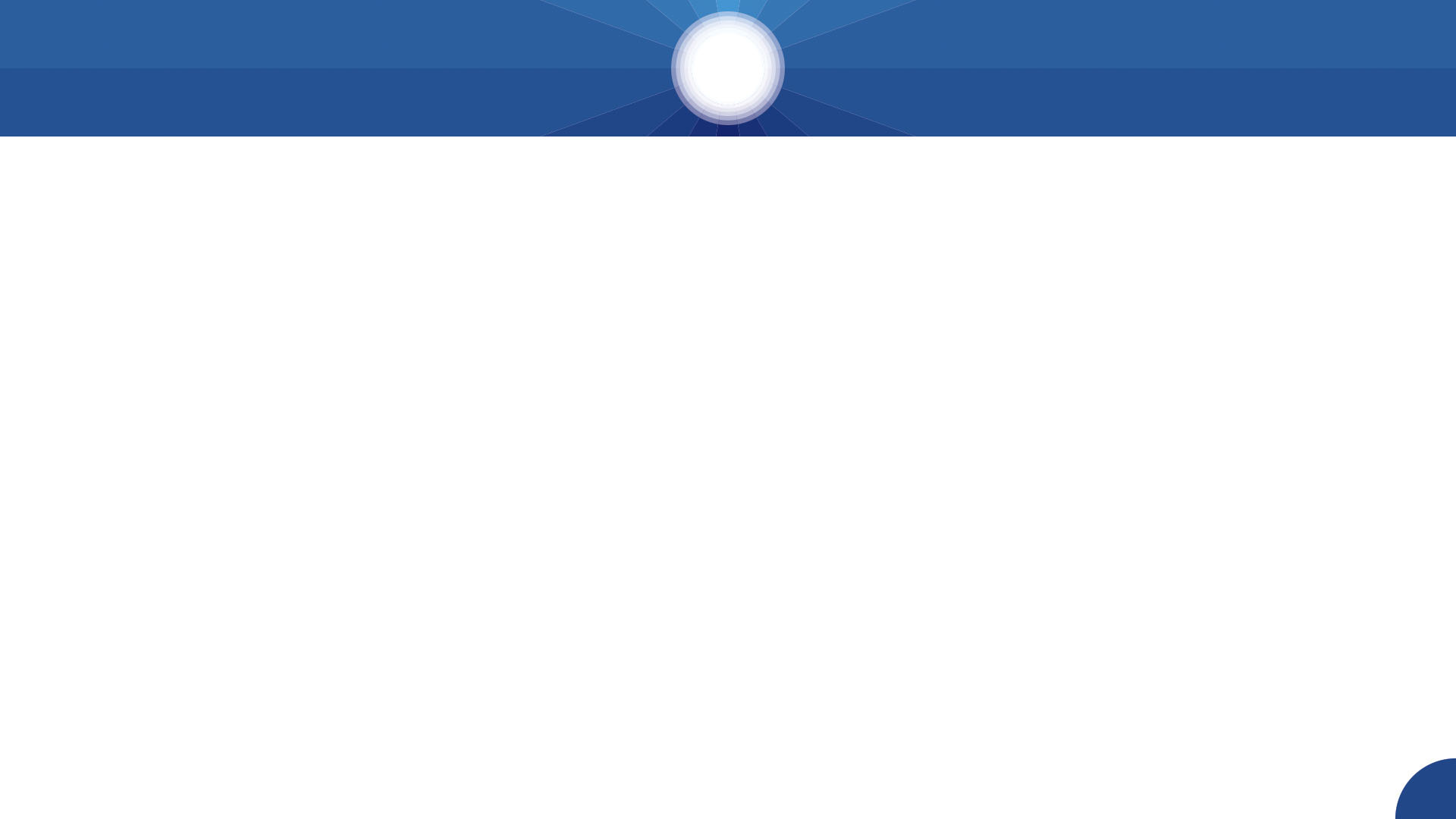 Проект деловой программы 
Конференции День 1
IX Международный форум 
поставщиков атомной отрасли
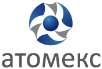 2017
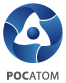 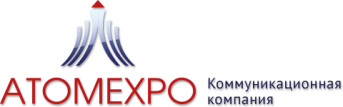 12
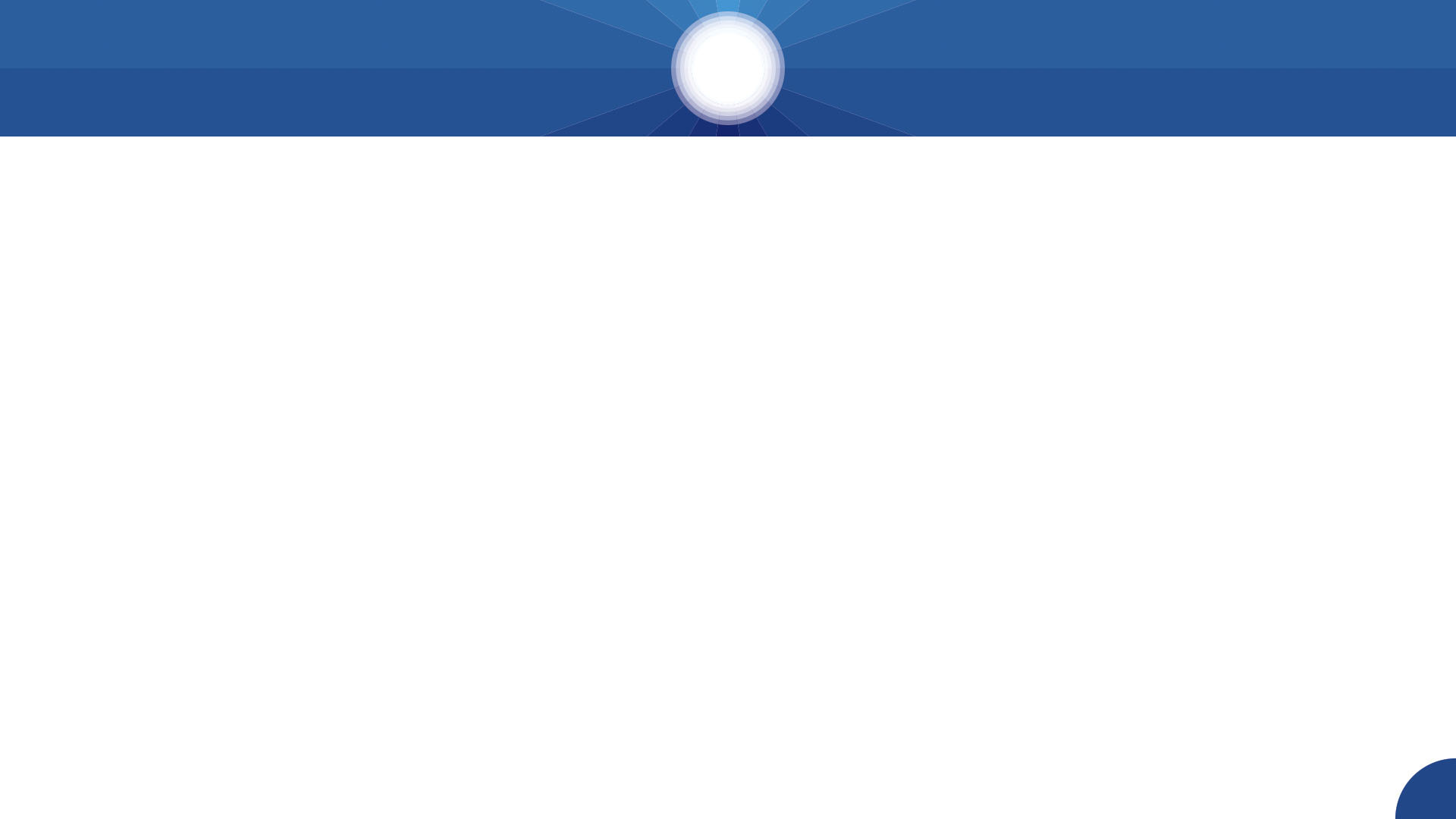 Деловая программа Конференции
День 2
IX Международный форум 
поставщиков атомной отрасли
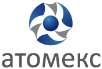 2017
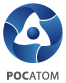 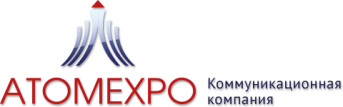 13
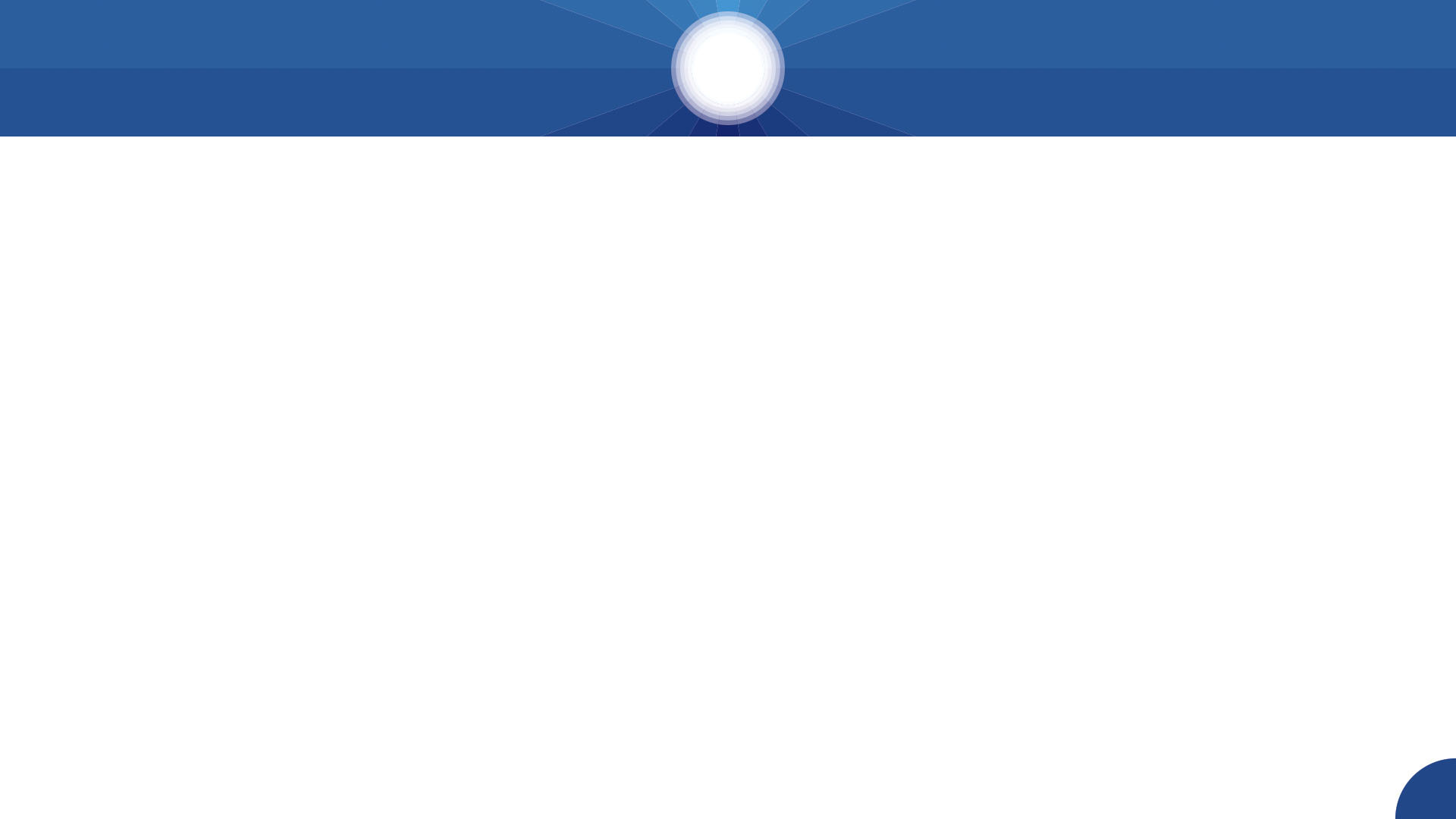 Деловая программа Конференции
День 3
IX Международный форум 
поставщиков атомной отрасли
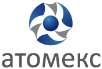 2017
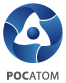 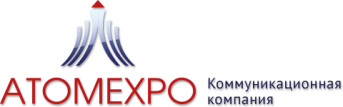 14
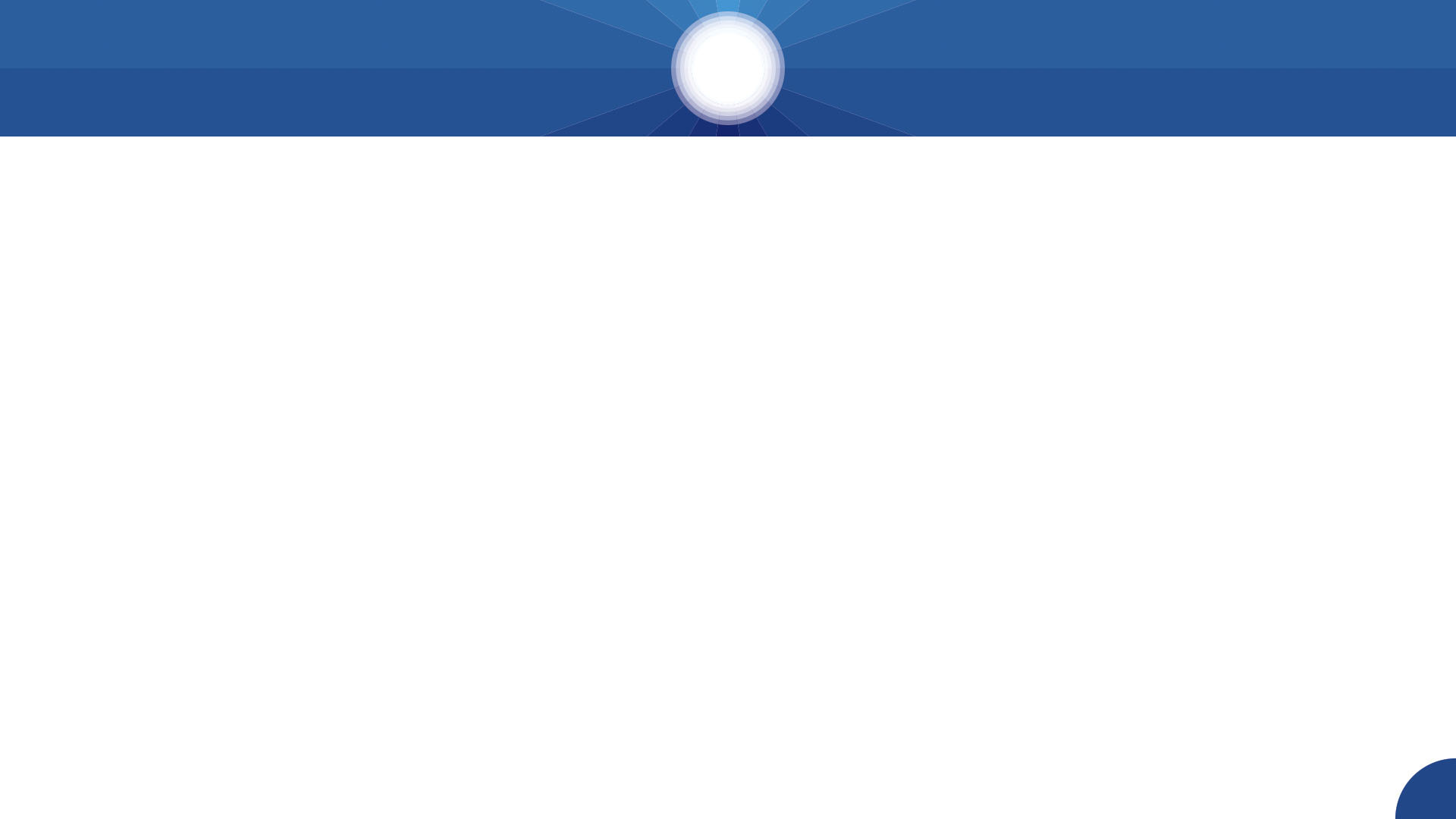 Дополнительные возможности
для участников Форума
IX Международный форум 
поставщиков атомной отрасли
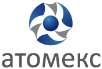 2017
Размещение материалов о Вашей компании в бизнес-журнале атомной отрасли «Атомекс»
Журнал «Атомекс» публикует актуальную информацию о законодательстве в области закупок, а также размещает имиджевые и рекламные материалы участников выставки «Атомекс».
На страницах журнала Вы можете рассказать об опыте работы в системе закупок, о деятельности вашей организации, выпускаемой продукции, проводимых исследованиях и разработках.
Журнал распространяется на крупнейших международных выставках и конференциях по атомной тематике. По вопросам публикации информации в журнале: atomeks@atomexpo.com
Спонсорская поддержка Форума – это дополнительная эксклюзивная возможность развернуть массивную рекламную кампанию, выделиться среди участников мероприятия, укрепить позиции Вашей компании на рынке, обеспечить существенное преимущество в конкурентной среде и сделать участие максимально эффективным, заявив о себе как во время выставки, так и задолго до ее проведения.
Для обсуждения индивидуальных проектов продвижения и подробного ознакомления с содержанием доступных спонсорских пакетов, просьба обращаться в дирекцию Форума: 
Тел. +7 (499) 922 89 95
e-mail: atomeks@atomexpo.com
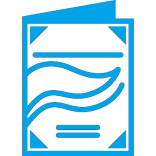 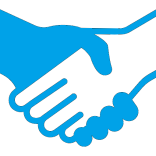 +7 (499) 922-89-95
atomeks@atomexpo.com
www.atomeks.ru
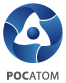 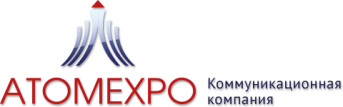 15
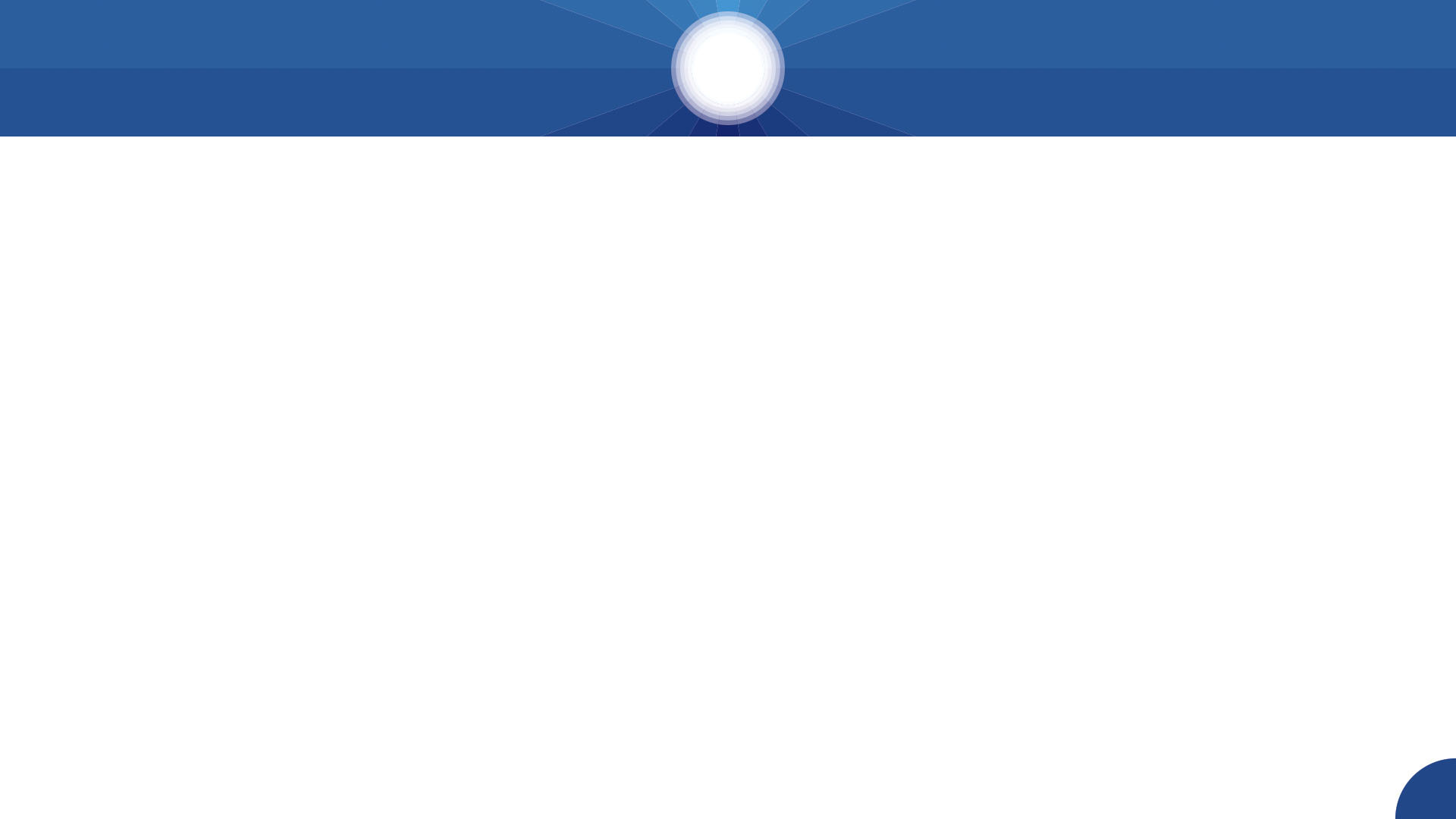 IX Международный форум 
поставщиков атомной отрасли
Специальные мероприятия Форума
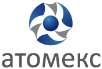 2017
3. Конкурс технологий и образцов
1. Подведение итогов и награждение победителей конкурса «Добросовестный поставщик атомной отрасли 2017»
2. Конкурс «Лучший общественный контролер года в сфере закупок для нужд организаций атомной отрасли»
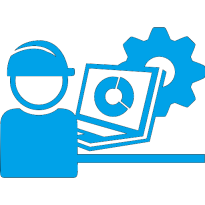 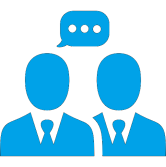 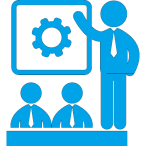 5. Технический тур по предприятиям атомной отрасли
4. Презентация проектов и награждение победителей
молодежного конкурса «Инновационный лидер атомной отрасли»
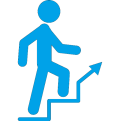 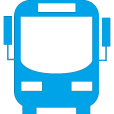 По вопросам участия в заинтересовавших Вас специальных мероприятиях просьба обращаться в дирекцию Форума: Тел. +7 (499) 922 89 95, atomeks@atomexpo.com
+7 (499) 922-89-95
atomeks@atomexpo.com
www.atomeks.ru
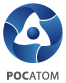 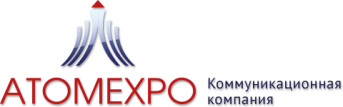 16